Весенняя гроза.Ф. Тютчев
Выполнила 
учитель-логопед МАДОУ Большеалексеевского д/с комбинированного вида «Калинка» Ступинского муниципального района 
Салащенко Е. Н.
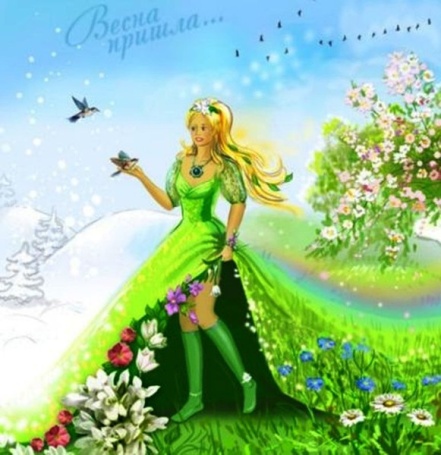 Люблю грозу в начале мая
Когда весенний первый гром, как бы резвяся и играя, грохочет в небе голубом.
Гремят раскаты молодые
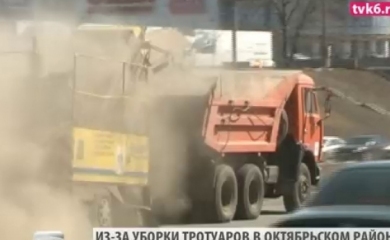 Вот дождик брызнул, пыль летит,
Повисли перлы дождевые, и солнце нити золотит.
С горы бежит поток проворный,
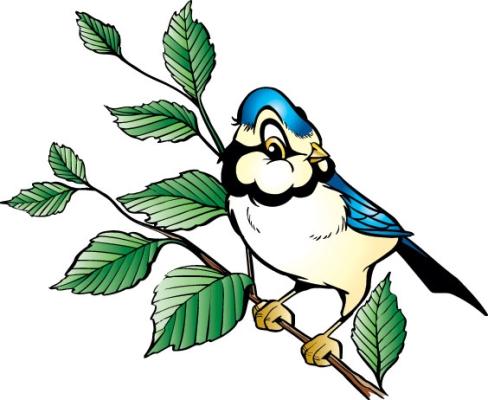 В лесу не молкнет птичий гам,
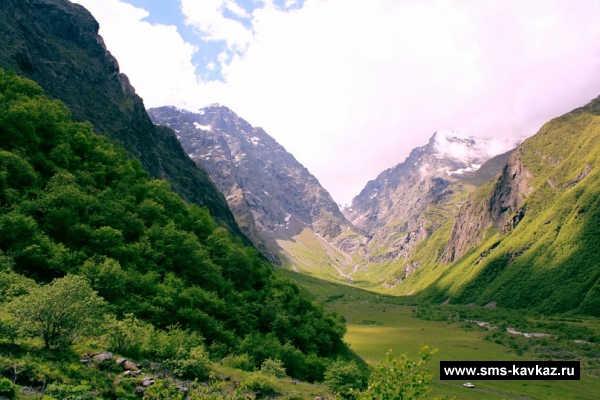 И гам лесной и шум нагорный – всё вторит весело громам.